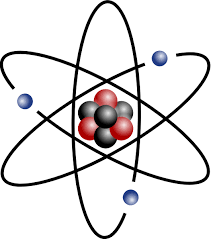 Chapter 3
Mass Relationships in Chemical Reactions
3.1: Atomic Mass
All elements have an atomic mass as show on the periodic table.
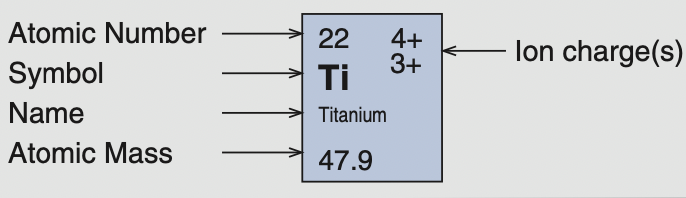 The Atomic mass of an element is the sum (add them all up) of PROTONS, NEUTRONS, and electrons.
You can change the # of electrons in an atom (Changes the charge).
REMEMBER:
You can change the # of neutrons in an atom (Changes the Mass).
You can NOT change the # of protons in an atom (Changes what the element is).
3.1: Atomic Mass
The Atomic mass of an element is the sum (add them all up) of PROTONS, NEUTRONS, and electrons.
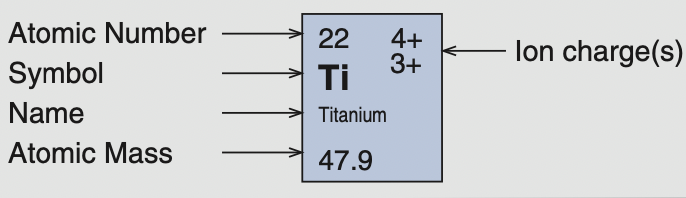 PROTONS and NEUTRONS have the largest effect on Atomic Mass…electrons are very small and account for small (decimals) of the overall Atomic mass.
Ex. Carbon12 – Atomic Mass 12.0 g/mol.
6 PROTONS + 6 NEUTRONS = 12
The 6 Electrons has a very small effect.
Average Atomic Mass
Carbon 12? Carbon 14? Carbon 16?
More precisely (complicated)….the weight of individual atoms are determined by Protons + Neutrons + Electrons
BUT, more than one VERSION (Isotope) of each element exists….so the Atomic Mass on the periodic table is an average of all the different “Versions”(Isotopes).
So the mass on the periodic 
(12.0 g/mol) table is an AVERAGE of all 3 ISOTOPES.
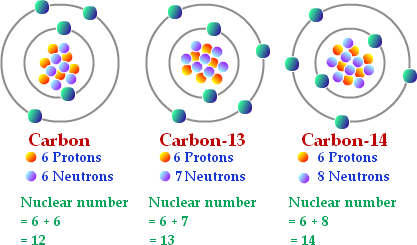 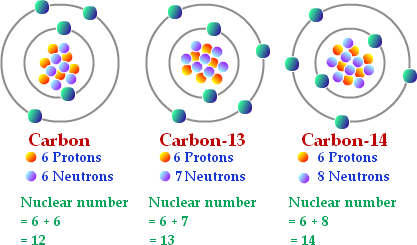 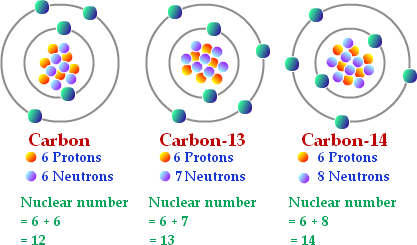 Ex.
Closer to the first (C-12) because that is the MOST COMMON.
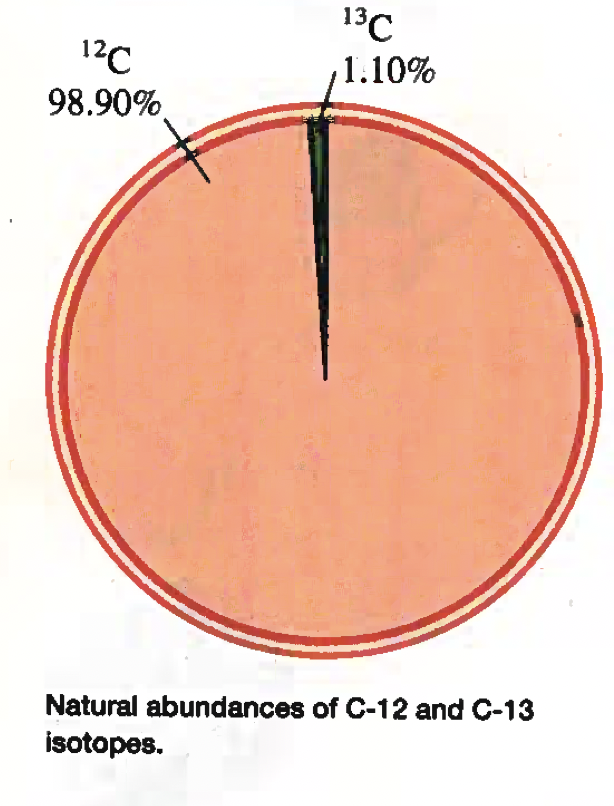 Average Atomic Mass
The Atomic mass of an element is the sum (add them all up) of PROTONS, NEUTRONS, and electrons.
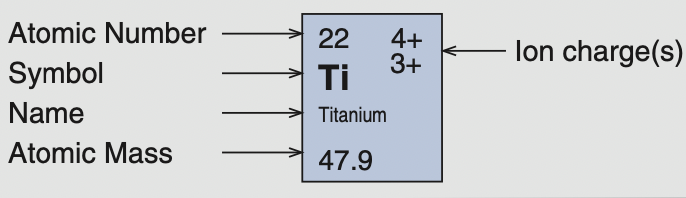 You can change the # of electrons in an atom (Changes the charge).
REMEMBER:
You can change the # of neutrons in an atom (Changes the Mass).
You can NOT change the # of protons in an atom (Changes what the element is).
Isotope:
Is an element with the SAME # OF PROTONS and the SAME # OF ELECTRONS, but a DIFFERENT # OF NEUTRONS.
Example 3.1
Each Isotope contributes to the overall average, each percent abundance has a direct impact on how much its atomic mass affects the average.
~
63.55 amu
Example: Practice Exercise 3.1
3.2: Avogadro’s Number and the Molar Mass of an Element
In Chemistry because elements and compounds are reacting with each other at the Atomic Level, measuring in grams and pounds doesn’t help.
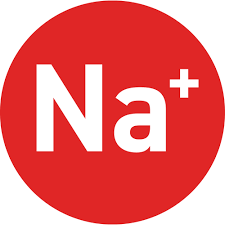 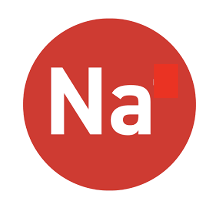 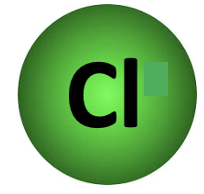 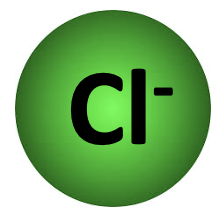 1 Atom of Na joins with 1 atom of Cl to form NaCl (Salt).
3.2: Avogadro’s Number and the Molar Mass of an Element (The Mole)
Because elements react on the Atomic Level its convenient to measure them on the Atomic Level….hence The Mole (mol is its unit symbol).
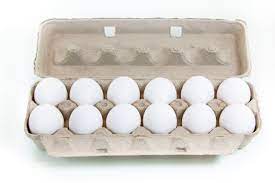 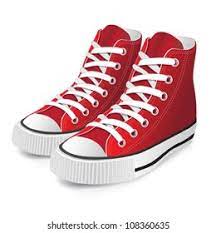 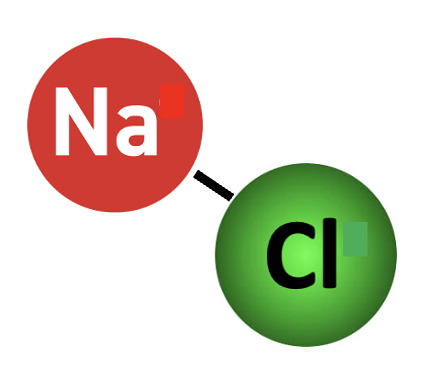 A PAIR of shoes.
A DOZEN eggs.
A Mole of NaCl.
3.2: Avogadro’s Number and the Molar Mass of an Element
Because you CANT see a single Particle of NaCl (Its microscopic), we group a whole bunch together and call this quantity A Mole.
1 Mole = 6.0221367 x 1023 Particles
This amount is Avagadro’s Number
3.2: Avogadro’s Number and the Molar Mass of an Element
With this knowledge we can use the AMU (Molar Mass) given on then periodic table to calculate the mass of one particle.
1 Mole = 6.0221367 x 1023 Particles
The mass of 1 MOL of Chlorine is 35.5 g/mol.
(35.5 x 1) ➗ (6.022 x1023)
35.5 g
CROSS MULTIPLY
???
= 0.00942899236
6.022 x 1023 p
1 p
~ 9.43 x 10-3 grams
Example 3.2
Helium (He) is a valuable gas in industry, low temperature research, deep sea diving tanks, and balloons. How many moles of He atoms are in 6.46 g of He?
3 Sig Figs
Molar MassHe = 4.0g / mol
(1 x 6.46) ➗ (4.0)
CROSS MULTIPLY
4.0 g
6.46 g
1 mol
= 1.615 mol
???
~ 1.62 mol
OR A SECOND MORE CHEMISTRY WAY
Example 3.2
Helium (He) is a valuable gas in industry, low temperature research, deep sea diving tanks, and balloons. How many moles of He atoms are in 6.46 g of He?
3 Sig Figs
Molar MassHe = 4.0g / mol
m (mass)
“m” stands for the mass in grams.
n =
M (Molar mass)
“n” stands for the # of Moles.
“M” stands for the Molar Mass in g / mol.
Example 3.2
Helium (He) is a valuable gas in industry, low temperature research, deep sea diving tanks, and balloons. How many moles of He atoms are in 6.46 g of He?
3 Sig Figs
Molar MassHe = 4.0g / mol
m (mass)
Question asks for ”moles” so no need to Rearrange formula.
n =
= 1.615 mol
M (Molar mass)
~ 1.62 mol
6.46 g
=
4.0 g/mol
Example: Practice Exercise 3.2
How many moles of magnesium (Mg) are there in 87.3 g of  Mg?
Example 3.3
Zinc (Zn) is a silvery metal that is used in making brass (with copper) and in plating iron to prevent corrosion. How many grams of Zn are in 0.356 mol of Zn?
3 Sig Figs
Molar MassZn = 65.4g / mol
(65.4 x 0.356) ➗ (1)
???
CROSS MULTIPLY
65.4 g
1 mol
= 23.2824 g
0.356 mol
~ 23.3 g
m
n =
m = nM
nM = m
= 23.2824 g
M
m = (0.356)(65.4)
~ 23.3 g
Example: Practice Exercise 3.3
Calculate the number of grams of lead (Pb) in 12.4 moles of lead.
Example 3.4
Sulfur (S) is a non-metallic element that is present in coal. When coal is burned, sulfur is converted to sulfur dioxide and eventually to sulfuric acid that gives rise to acid rain phenomenon. How many atoms are there in 16.3 g of Sulfur (S)?
Well we can convert directly (One Step) from grams to atoms.
FIRST we need to convert to moles AND THEN atoms.
m
n =
Molar MassS = 32.1g / mol
M
16.3 g
=
1 Mole = 6.0221367 x 1023 Particles
32.1 g/mol
= 0.50778816199 mol
Example 3.4
Sulfur (S) is a non-metallic element that is present in coal. When coal is burned, sulfur is converted to sulfur dioxide and eventually to sulfuric acid that gives rise to acid rain phenomenon. How many atoms are there in 16.3 g of Sulfur (S)?
3 Sig Figs
1 Mole = 6.0221367 x 1023 Particles
1 mol
0.50778816199 mol
CROSS MULTIPLY
=
???
6.02 x 1023 P
(6.02 x 1023)(0.50778816199)
= 3.0568847 x1023 Atoms
~ 3.06 x1023 Atoms
= 0.50778816199 mol
Example: Practice Exercise 3.4
Calculate the number of atoms in 0.551 g potassium (K).
3.3: Molecular Mass
Molecular mass (Molar Mass for Ionics) is similar to Atomic Mass but it’s the weight of COMPOUNDS.
For Example:
Molecular Mass =
What is the molecular mass of CO2?
12.0 amu (Carbon)
+ 2 x16.0 amu (Oxygen)
44.0 amu
1 Carbon (12.0 amu)
2 Oxygen
2 x (16.0 amu)
Concept is best learned through PRACTICE.
Example 3.5
Calculate the molecular masses (In amu) of the following compounds a) sulphur dioxide (SO2) and b) caffeine  (C8H10N4O2)
SO2
1 Sulphur (32.1 amu)
2 Oxygen
2 x (16.0 amu)
Molecular Mass =
32.1 amu (Suphur)
+ 2 x 16.0 amu (Oxygen)
64.1 amu
Example 3.5
Calculate the molecular masses (In amu) of the following compounds a) sulphur dioxide (SO2) and b) caffeine  (C8H10N4O2)
C8H10N4O2
8 Carbon 
8 x (12.0 amu)
4 Nitrogen
4 x (14.0 amu)
2 Oxygen
2 x (16.0 amu)
10 Hydrogen
10 x (1.0 amu)
Molecular Mass =
8 x 12.0 amu (Carbon)
96.0 amu (Carbon)
10.0 amu (Hydrogen)
10 x 1.0 amu (Hydrogen)
56.0 amu (Nitrogen)
4 x 14.0 amu (Nitrogen)
+ 32.0 amu (Oxygen)
+ 2 x 16.0 amu (Oxygen)
194.0 amu
Example: Practice Exercise 3.5
What is the molecular mass of methanol (CH4OH)?
Molecular Mass and Molar Mass
Molecular mass in AMU is equal to Molar Mass in g/mol.
The ratio between molar mass is 1 : 1……aka, they are the SAME….but different units.
1 Mole = 6.0221367 x 1023 Particles
Example 3.6
Methane (CH4) is the principal component of natural gas. How many moles of CH4 are present in 6.07 g of CH4?
3 Sig Figs
CH4
m
Know this.
n =
M
Don’t know this.
1 Carbon 
(12.0 g/mol)
4 Hydrogen
4 x (1.0 g/mol)
But we can calculate it!
Molecular Mass =
1 x 12.0 amu (Carbon)
+    4 x 1.0 amu (Hydrogen)
= 0.379375 mol
n =
6.07 g
16.0 g/mol
16.0 g/mol
~ 3.79 x10-1 mol
Example: Practice Exercise 3.6
Calculate the number of moles of chloroform (CHCl3) in 198 g of chloroform.
Example 3.7
How many hydrogen atoms are present in 25.6 g of urea [(NH2)2CO)], which is used as fertilizer in animal feed and in the manufacture of polymers. The molar mass of urea is 60.06 g/mol.
FIRST we have to calculate the number of moles of Urea.
m
n =
1 Mole = 6.0221367 x 1023 Particles
M
(0.42624042624 mol)(6.022 x 1023 Atoms/mol
= 2.5668198 x 1024 Atoms[[NH2)2CO]
=
25.6 g
60.06 g/mol
= 0.42624042624 mol
Example 3.7
How many hydrogen atoms are present in 25.6 g of urea [(NH2)2CO)], which is used as fertilizer in animal feed and in the manufacture of polymers. The molar mass of urea is 60.06 g/mol.
SECOND we have to calculate the number of atoms of Urea.
1 Mole = 6.0221367 x 1023 Particles
(0.42624042624 mol)(6.022 x 1023 Atoms/mol
= 2.5668198 x 1024 Atoms[[NH2)2CO]
= 0.42624042624 mol
Example 3.7
3 Sig Figs
How many hydrogen atoms are present in 25.6 g of urea [(NH2)2CO)], which is used as fertilizer in animal feed and in the manufacture of polymers. The molar mass of urea is 60.06 g/mol.
THIRD we have to calculate the number of atoms of Hydrogen.
= 2.5668198 x 1024 Atoms[[NH2)2CO] x 4 H in each urea
= 1.0267279 x 1025 AtomsH
= 1.03 x 1025 AtomsH
= 2.5668198 x 1024 Atoms[[NH2)2CO]
Example: Practice Exercise 3.7
How many H atoms are in 72.5 g of isopropanol (rubbing alcohol), C3H8O
3.4: The Mass Spectrometer
Mass spectroscopy is the most accurate way of determining atomic and molar mass.
The sensitivity of mass spectroscopy lead to the discovery (definitive proof) of isotopes (same element, different mass).
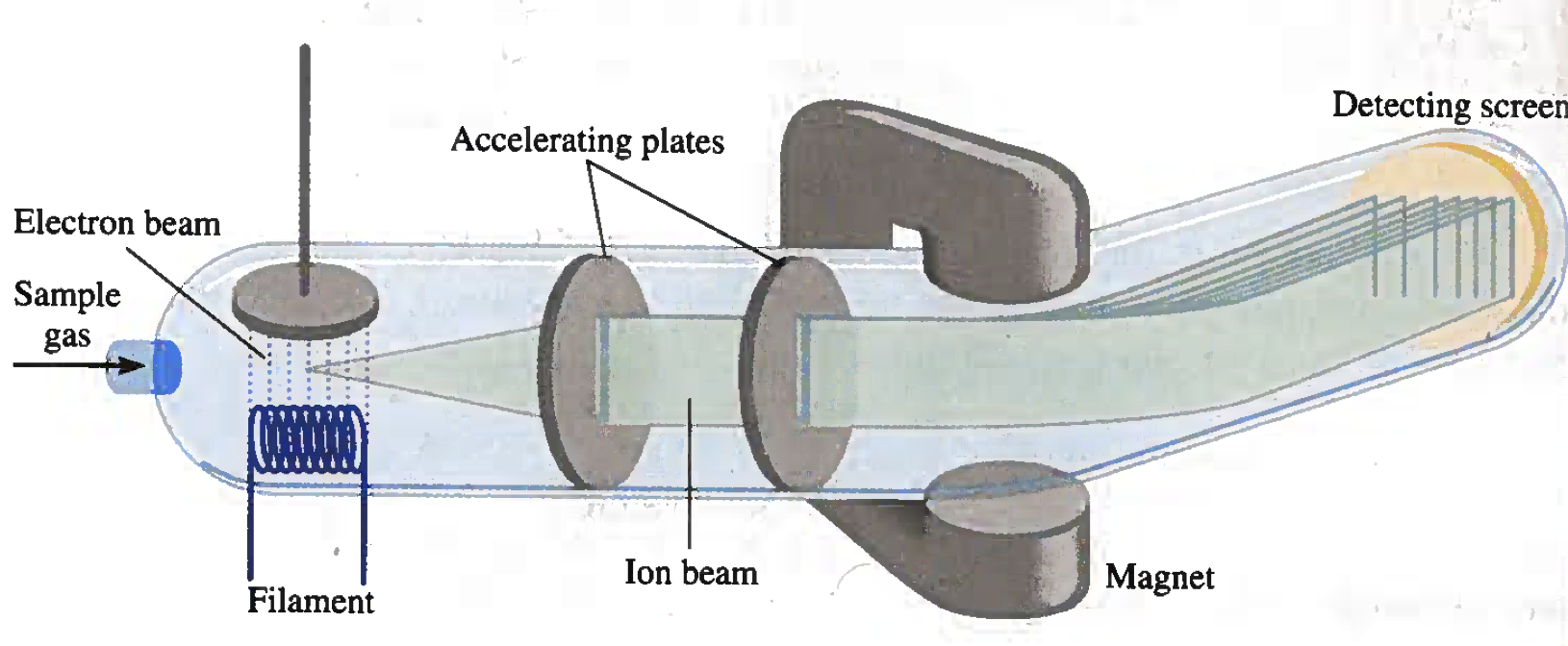 As technology improved more RARE (Really small %) isotopes were discovered.
3.5: Percent Composition of Compounds
When studying a compound in the lab its important to know the composition of the compound (What is it made of?)
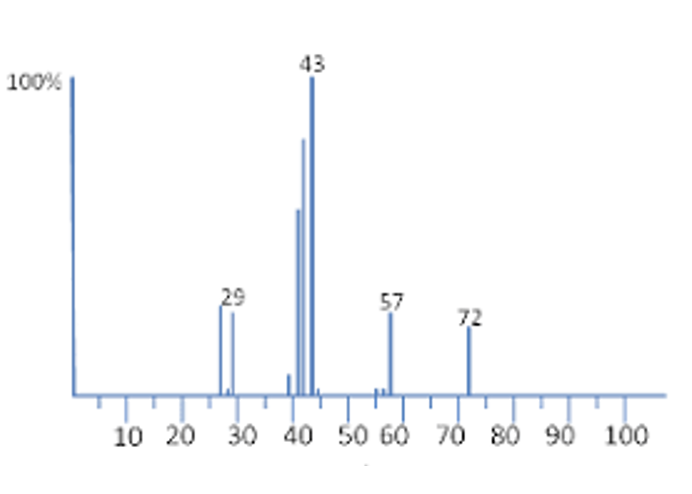 Each ”Spike” on the graph indicates the presence of a different weighted element.  
(A different Element or Isotope)
3.5: Percent Composition of Compounds
After determining the weight of the different elements that make up a compound we can determine its % by:
Elemental Molar Mass
Percent Composition =
Compounds Molar Mass
X 100%
= Decimal
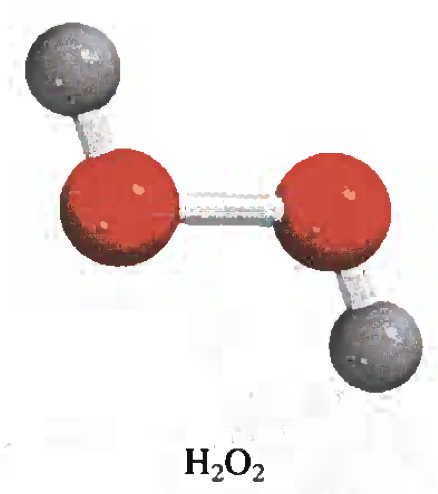 3.5: Percent Composition of Compounds
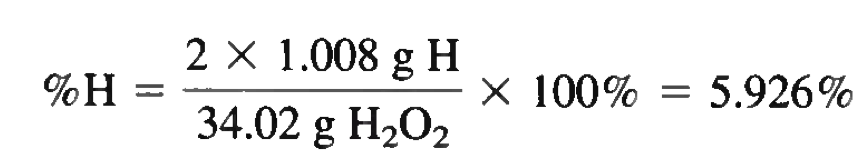 Hydrogen Peroxide
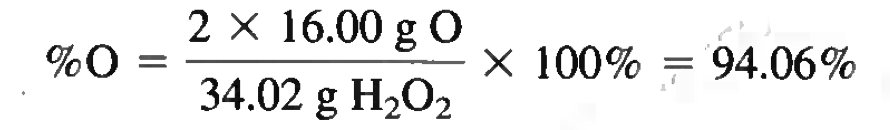 +
99.99%
Just Rounding.
Example 3.8
Phosphoric acid (H3PO4) is a colourless, syrupy liquid in detergents, fertilizers, toothpastes, and in carbonated beverages for a “tangy” flavour. Calculate the percent composition by mass of H, P, and O in this compound.
H3PO4
3 x (1.0 g/mol H)
%H =
1
3.06 %
X 100% =
98.0g/mol H3PO4)
1 x (31.0 g/mol P)
%P =
Molar Mass =
31.6 %
X 100% =
98.0g/mol H3PO4)
3 x 1.0 g/mol (Hydrogen)
4 x (16.0 g/mol O)
%O =
1 x 31.0 g/mol (Phosphorus)
X 100% =
+    4 x 16.0 amu (Oxygen)
98.0g/mol H3PO4)
98.0 g/mol
65.3 %
Example: Practice Exercise 3.8
Calculate the percent composition by mass of each of the elements in Sulfuric Acid (H2SO4).
3.5: Percent Composition of Compounds(Backwards)
If we know the % composition we can work back and find the Empirical Formula (Lowest Terms) for the compound.
And once we have the Empirical Formula, we can compare it to a compounds Molar Mass to find its 
Molecular Formula (Actual Chemical Formula)
Example 3.9
Ascorbic acid (Vitamin C) cures scurvy. It is composed of 40.92 percent carbon (C), 4.58 percent hydrogen (H), and 54.50 percent oxygen (O) by mass. Determine its empirical formula.
For easy calculation we just assume the entire sample of Vitamin C is 100g…that way we can convert each percent to grams.
m
n =
nC =
40.92 g
= 3.41 mol
M
12.0 g/mol
nH =
4.58 g
If we divide each mass by its molar mass it will give us the moles of each.
= 4.58 mol
1.0 g/mol
nO =
54.50 g
= 3.41 mol
16.0 g/mol
Example 3.9
Ascorbic acid (Vitamin C) cures scurvy. It is composed of 40.92 percent carbon (C), 4.58 percent hydrogen (H), and 54.50 percent oxygen (O) by mass. Determine its empirical formula.
Now if we divide all three amounts and the smallest amount we can get a ratio.
nC =
40.92 g
To be empirical formula it has to be lowest terms…(All whole numbers)..
= 3.41 mol
= 1
12.0 g/mol
3.41
nH =
4.58 g
= 4.58 mol
= 1.34
1.0 g/mol
3.41
nO =
54.50 g
= 3.41 mol
= 1
16.0 g/mol
3.41
Example 3.9
x
Ascorbic acid (Vitamin C) cures scurvy. It is composed of 40.92 percent carbon (C), 4.58 percent hydrogen (H), and 54.50 percent oxygen (O) by mass. Determine its empirical formula.
How do we make them all whole numbers?
We have to use multiplication
And what we do to one we have to do to ALL.
nC =
1
x1
To be empirical formula it has to be lowest terms…(All whole numbers)..
= 1
1.34
x1
nH =
= 1.34
x1
nO =
1
Example 3.9
x
Ascorbic acid (Vitamin C) cures scurvy. It is composed of 40.92 percent carbon (C), 4.58 percent hydrogen (H), and 54.50 percent oxygen (O) by mass. Determine its empirical formula.
How do we make them all whole numbers?
We have to use multiplication
And what we do to one we have to do to ALL.
nC =
1
x2
To be empirical formula it has to be lowest terms…(All whole numbers)..
= 2
1.34
x2
nH =
= 2.68
x2
nO =
1
Example 3.9
Ascorbic acid (Vitamin C) cures scurvy. It is composed of 40.92 percent carbon (C), 4.58 percent hydrogen (H), and 54.50 percent oxygen (O) by mass. Determine its empirical formula.
How do we make them all whole numbers?
We have to use multiplication
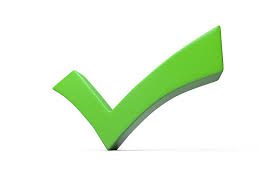 And what we do to one we have to do to ALL.
nC =
1
x3
To be empirical formula it has to be lowest terms…(All whole numbers)..
= 3
1.34
x3
nH =
= 4.02
Really close to 4…just rounding.
x3
nO =
1
= 3
Example 3.9
Ascorbic acid (Vitamin C) cures scurvy. It is composed of 40.92 percent carbon (C), 4.58 percent hydrogen (H), and 54.50 percent oxygen (O) by mass. Determine its empirical formula.
So the Empirical Formula = C3H4O3
nC =
1
x3
= 3
1.34
x3
nH =
= 4.02
Really close to 4…just rounding.
x3
nO =
1
= 3
Example: Practice Exercise 3.9
Determine the empirical formula of a compound having the following percent composition by mass: K: 24.75 percent; Mn: 34.77 percent; O: 40.51 percent.
Example 3.10
Chalcopyrite (CuFeS2) is a principal mineral (main raw form) of copper. Calculate the number of kilograms of Cu in 3.71 x 103 kg of chalcopyrite
If you know the molar mass of copper AND the fully compound you can find percentage.
CuFeS2
63.5 g/mol (Copper)
% =
183.5 g/mol (Chalcopyrite)
Molar MassCuFeS2 =
1 x 63.5 g/mol (Copper)
% = 0.34604904632
1 x 55.8 g/mol (Iron)
+ 2 x 32.1 g/mol (Sulfur)
Now that we have percent its an easy multiplication to find kg of Cu.
183.5 g/mol
Example 3.10
Chalcopyrite (CuFeS2) is a principal mineral (main raw form) of copper. Calculate the number of kilograms of Cu in 3.71 x 103 kg of chalcopyrite
3 Sig Figs
If you know the molar mass of copper AND the fully compound you can find percentage.
CuFeS2
63.5 g/mol (Copper)
% =
183.5 g/mol (Chalcopyrite)
% = 0.34604904632
X (3.71 x 103 kg)
= 1283.84196185 kg
Now that we have percent its an easy multiplication to find kg of Cu.
~ 1.28 x 103  kg
Example: Practice Exercise 3.10
Calculate the number of grams of Al in 371 g of Al2O3.
3.6: Experimental Determination of Empirical Formulas (Beginning of Stoichiometry)
In an experiment you may be measuring the products or reactants.
A beginning compound (REACTANT) CANNOT produce more final product (PRODUCT..go figure) than it had to begin with.
This relationship between reactants and products is on the MOLE level.
3.6: Experimental Determination of Empirical Formulas (Beginning of Stoichiometry)
For Example:
When you burn ethanol (C2H6O), the moles of reactants and products which are H2O and CO2 are related by a ratio.
H2O
+    CO2
C2H6O
+ O2
Ethanol
What do you need to burn something?
3.6: Experimental Determination of Empirical Formulas (Beginning of Stoichiometry)
For Example:
When you burn ethanol (C2H6O), the moles of reactants and products which are H2O and CO2 are related by a ratio.
H2O
+    CO2
C2H6O
+ O2
Mass = 22.0g
Mass = 13.5 g
From measuring the difference (Weight before and after) of the H2O and CO2 scrubbers you determine the weights.
3.6: Experimental Determination of Empirical Formulas (Beginning of Stoichiometry)
For Example:
When you burn ethanol (C2H6O), the moles of reactants and products which are H2O and CO2 are related by a ratio.
H2O
+    CO2
C2H6O
+ O2
Mass = 22.0g
Mass = 13.5 g
m
n = 0.50 mol
n = 0.75 mol
n =
n =
n =
13.5 g
22.0 g
M
18.0 g/mol
44.0 g/mol
The amounts of Reactants and Products is related on the MOLE LEVEL…..so we should convert to moles.
3.6: Experimental Determination of Empirical Formulas (Beginning of Stoichiometry)
For Example:
When you burn ethanol (C2H6O), the moles of reactants and products which are H2O and CO2 are related by a ratio.
H2O
+    CO2
C2H6O
+ O2
Mass = 22.0g
Mass = 13.5 g
n = 0.50 mol
n = 0.75 mol
X 2
X 1
nH =
1.5 mol
nC =
0.50 mol
You can even calculate the number of mole of specific elements.
3.6: Experimental Determination of Empirical Formulas (Beginning of Stoichiometry)
For Example:
When you burn ethanol (C2H6O), the moles of reactants and products which are H2O and CO2 are related by a ratio.
H2O
+    CO2
C2H6O
+ O2
Mass = 22.0g
Mass = 13.5 g
m
n = 0.50 mol
n = 0.75 mol
n =
M
nH =
1.5 mol
nC =
0.50 mol
n      =
m
M
Then you can calculate the mass of specific elements.
Determination of Molecular Formulas
When you use the percent composition of an element in a compound to determine its Empirical Formula its always in LOWEST TERMS.
If you know the actual Molar Mass of a compound you can multiply the lowest terms (Empirical Formula) until it has the SAME molar mass (Molecular Formula).
Determination of Molecular Formulas
When you use the percent composition of an element in a compound to determine its Empirical Formula its always in LOWEST TERMS.
If your given the ACTUAL molar mass you can WHOLE NUMBER COEFFICIENTS to MULTIPLY your Empirical to Molecular.
Determination of Molecular Formulas
Ascorbic acid (Vitamin C) cures scurvy. It is composed of 40.92 percent carbon (C), 4.58 percent hydrogen (H), and 54.50 percent oxygen (O) by mass. Determine its empirical formula.
So the Empirical Formula = C3H4O3
Actual Molar Mass is 264.0 g/mol
nC =
1
x3
= 3
Molar MassC3H4O3 =
1.34
x3
3 x 12.0 g/mol (Carbon)
nH =
= 4.02
4 x 1.0 g/mol (Hydrogen)
+ 3 x 16.0 g/mol (Oxygen)
Really close to 4…just rounding.
x3
nO =
1
88.0 g/mol
= 3
Determination of Molecular Formulas
Ascorbic acid (Vitamin C) cures scurvy. It is composed of 40.92 percent carbon (C), 4.58 percent hydrogen (H), and 54.50 percent oxygen (O) by mass. Determine its empirical formula.
So the Empirical Formula = C3H4O3
Molecular Formula = C9H12O9
Actual Molar Mass is 264.0 g/mol
Molar MassC3H4O3 =
ACTUAL Molar Mass
Coefficient =
3 x 12.0 g/mol (Carbon)
Empirical Molar Mass
4 x 1.0 g/mol (Hydrogen)
+ 3 x 16.0 g/mol (Oxygen)
264.0 g/mol
Coefficient =
88.0 g/mol
88.0 g/mol
Coefficient = 3
Example 3.11
A sample of a compound contains 1.52 g of nitrogen (N) and 3.47 g of oxygen (O). The total molar mass of this compound is between 90 g/mol and 95 g/mol. Determine the molecular formula and the accurate molar mass of the compound.
m
n =
So the Empirical Formula = N1O2   Just NO2
M
1.52 g
= 0.1085714 mol
= 1
nN =
14.0 g/mol
0.108 mol
3.47 g
= 0.216875 mol
= 2.008
nO =
16.0 g/mol
0.108 mol
To find the lowest terms ratio we divide both amounts by the smallest amount.
Example 3.11
A sample of a compound contains 1.52 g of nitrogen (N) and 3.47 g of oxygen (O). The total molar mass of this compound is between 90 g/mol and 95 g/mol. Determine the molecular formula and the accurate molar mass of the compound.
Molecular Formula = N2O4
Empirical Formula = NO2
NO2
Well we calculate this.
NO2 heavy enough?
= 92.0 g/mol
Molar MassCNO2 =
x2
1 x 14.0 g/mol (Nitrogen)
Accurate Molar Mass
= 138.0 g/mol
x3
+ 2 x 16.0 g/mol (Oxygen)
= 184.0 g/mol
x4
46.0 g/mol
NO2 is NOT heavy enough.
Example: Practice Exercise 3.11
A sample of a compound containing boron (B) and hydrogen (H) contains 6.444 g of B and 1.803 g of H. The molar mass of the compound is about 30 g. What is the molecular formula?
So far we have converted amounts in grams to amount in moles.
The amounts of elements in a compound are related by a ratio at the MOLE LEVEL.
In order to use this ratio we need to CORRECTLY write a chemical equation represent a reaction.
Example: Practice Exercise 3.11
A sample of a compound containing boron (B) and hydrogen (H) contains 6.444 g of B and 1.803 g of H. The molar mass of the compound is about 30 g. What is the molecular formula?
3.7: Chemical Reactions and Chemical Equations
Chemists from around the world use the SAME symbols to represent a chemical equation.
This designates a chemical reaction has taken place.
Example:
Reactant + Reactant  Product + Product
This designates that TWO reactants that reacted together.
This designates that MULTIPLE products have been produced.
Its NOT always the case where you have TWO reactants and TWO products.  Could be 2:1 or 1:2 or 1:3 or 3:1 etc. etc.
Writing Chemical Equations
UNBALANCED
Consider the following reaction where Chlorine gas and Hydrogen gas react together to form HCl (hydrochloric acid).
Hydrogen is ALSO DIATOMIC…it naturally exists as 2.
Chlorine is DIATOMIC…it naturally exists as 2.
+
H2
Cl2 and H2 react to form HCl.
HCl
Cl2
(g)
(g)
(aq)
The formula for HCl is determined by charge neutrality as HCl is IONIC.
As Chlorine is on the LEFT/REACTANT SIDE of the equation, the “+” means it REACTS with something else.
The “Arrow” means the Reactants are REACTING to YIELD the products.
BALANCED
1:1:2
Balancing Chemical Equations
The Law of Conservation of Matter (Matter is not created or destroyed) states that Reactant (Left side) and Products (Right Side) should be EQUAL ON THE MOLE LEVEL.(Balanced)
Easiest way to balance a chemical equation is a “T” Chart that list all ELEMENTS in the equation.
Easiest way to balance a chemical equation is a “T” Chart that list all ELEMENTS in the equation.
1
+
1
2
H2
HCl
Cl2
(g)
(g)
(aq)
2
1
2
Cl
2
2
H
Example 3.12
When aluminium metal is exposed to air, a protective layer of aluminium oxide (Al2O3) forms on its surface. This layer prevents further reaction between aluminum and oxygen, and it is the reason why aluminium beverage cans do not corrode. [In the case of iron, the rust, or iron (III) oxide, that forms is too porous to protect the iron metal underneath, so rusting continues.] Write a balanced chemical equation for the formation of Al2O3.
DONE
4
2
3
+
2
O2(g)
Al2O3
Al (S)
4
2
2
1
4
Al
2, 4, 6, 8, 10, 12
3
Now this one is harder to fix.
2
6
6
O
3, 6, 9, 12, 15, 18
Balancing Chemical Equations(Steps)
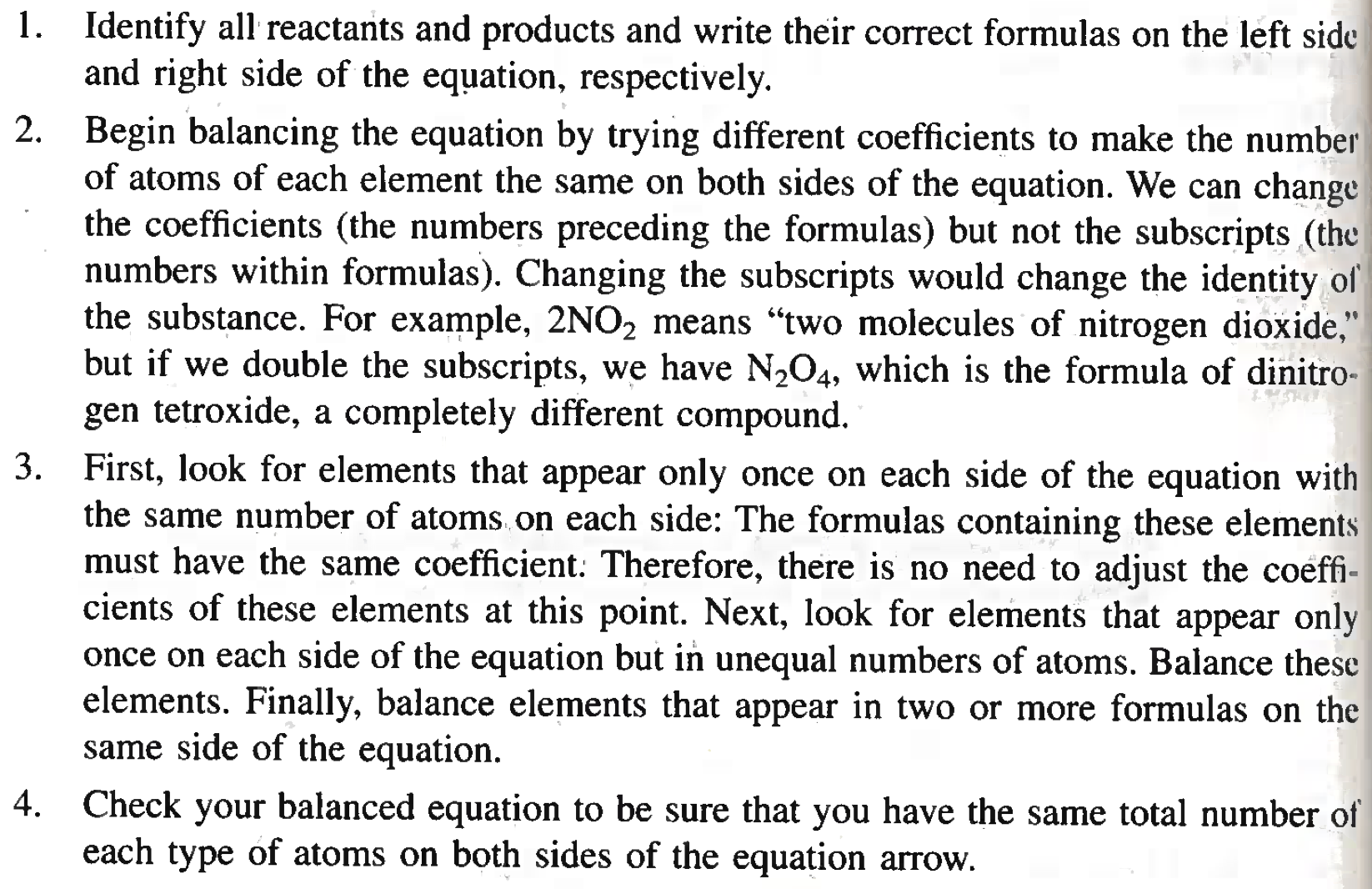 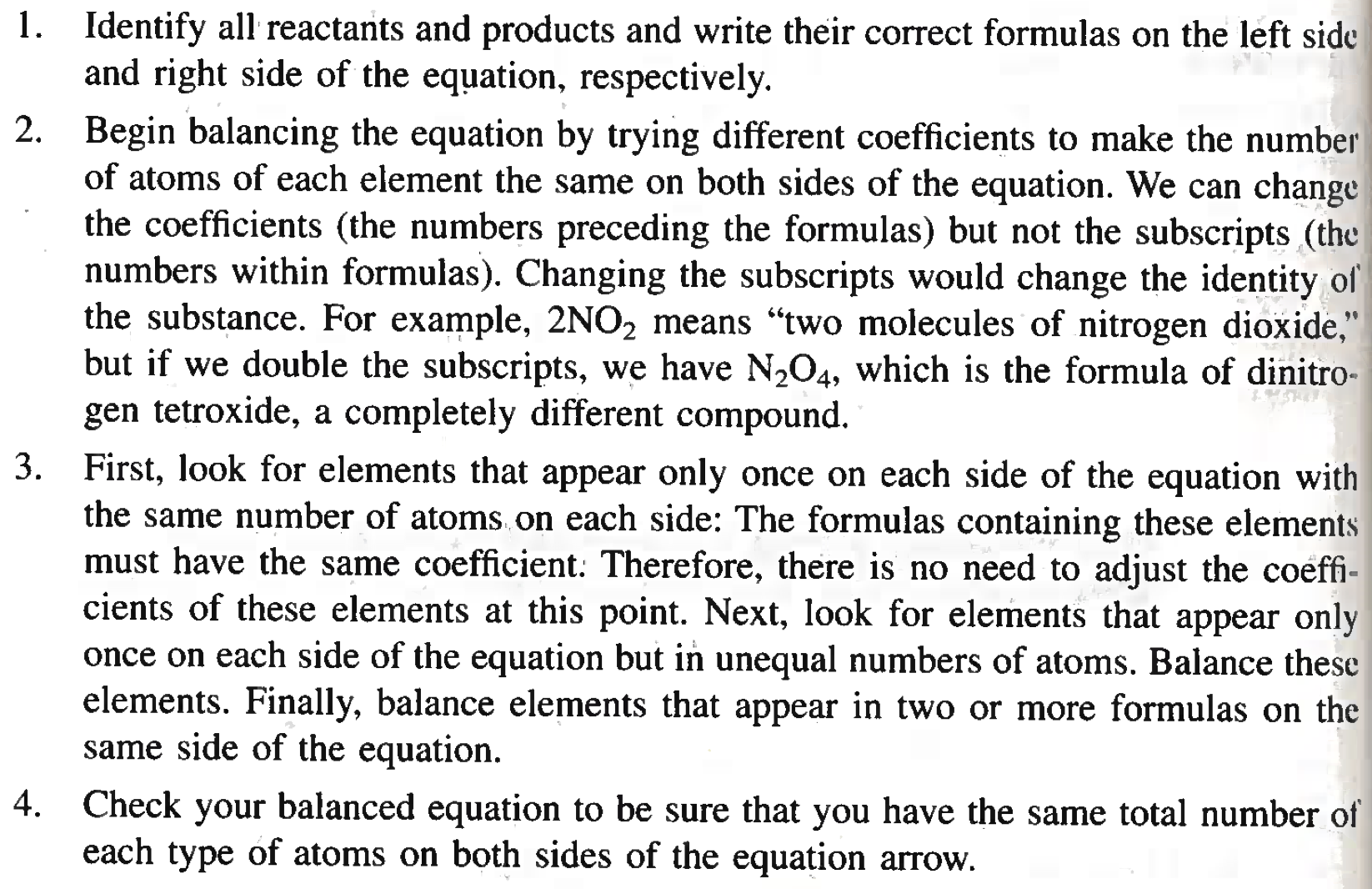 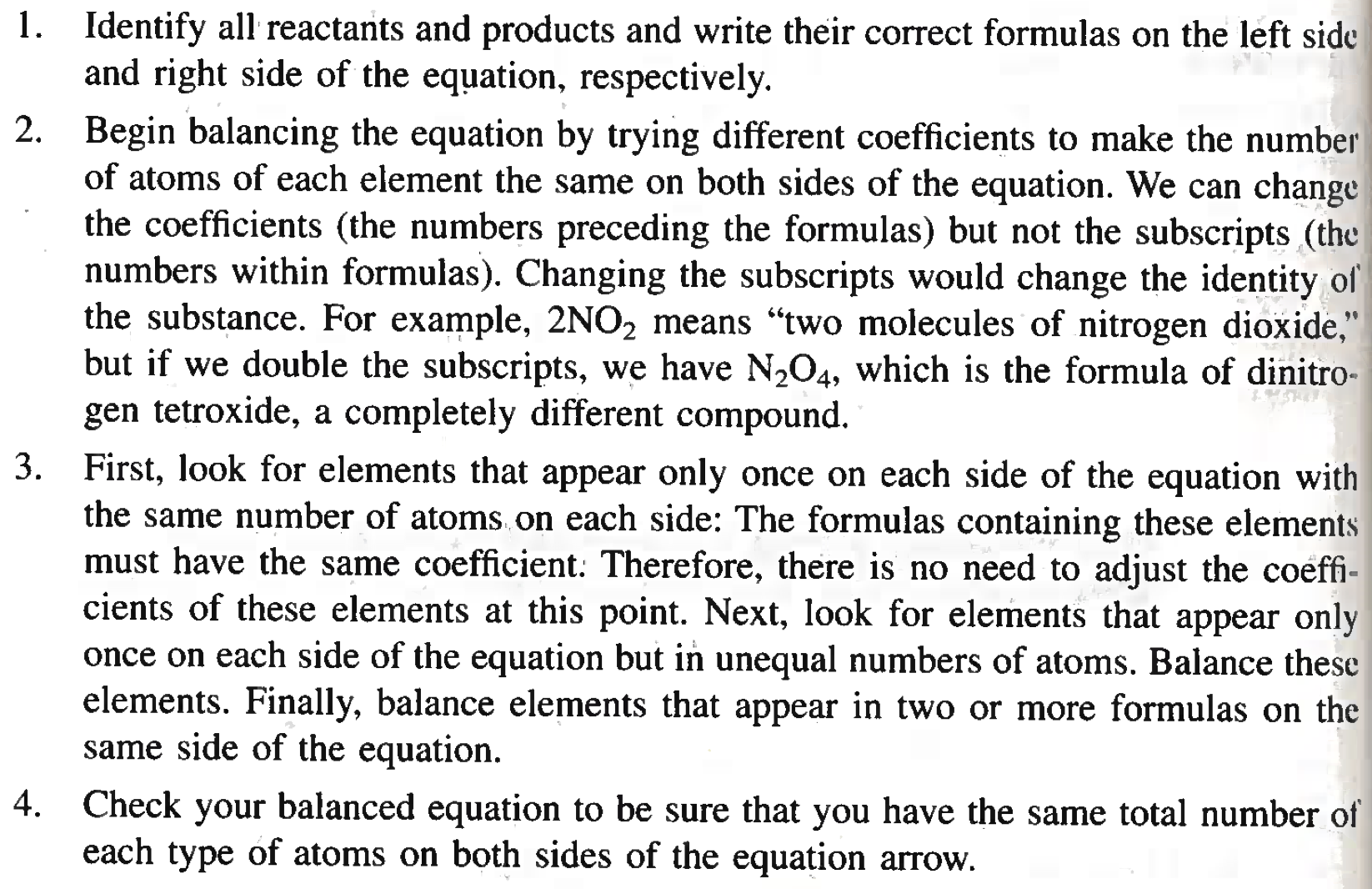 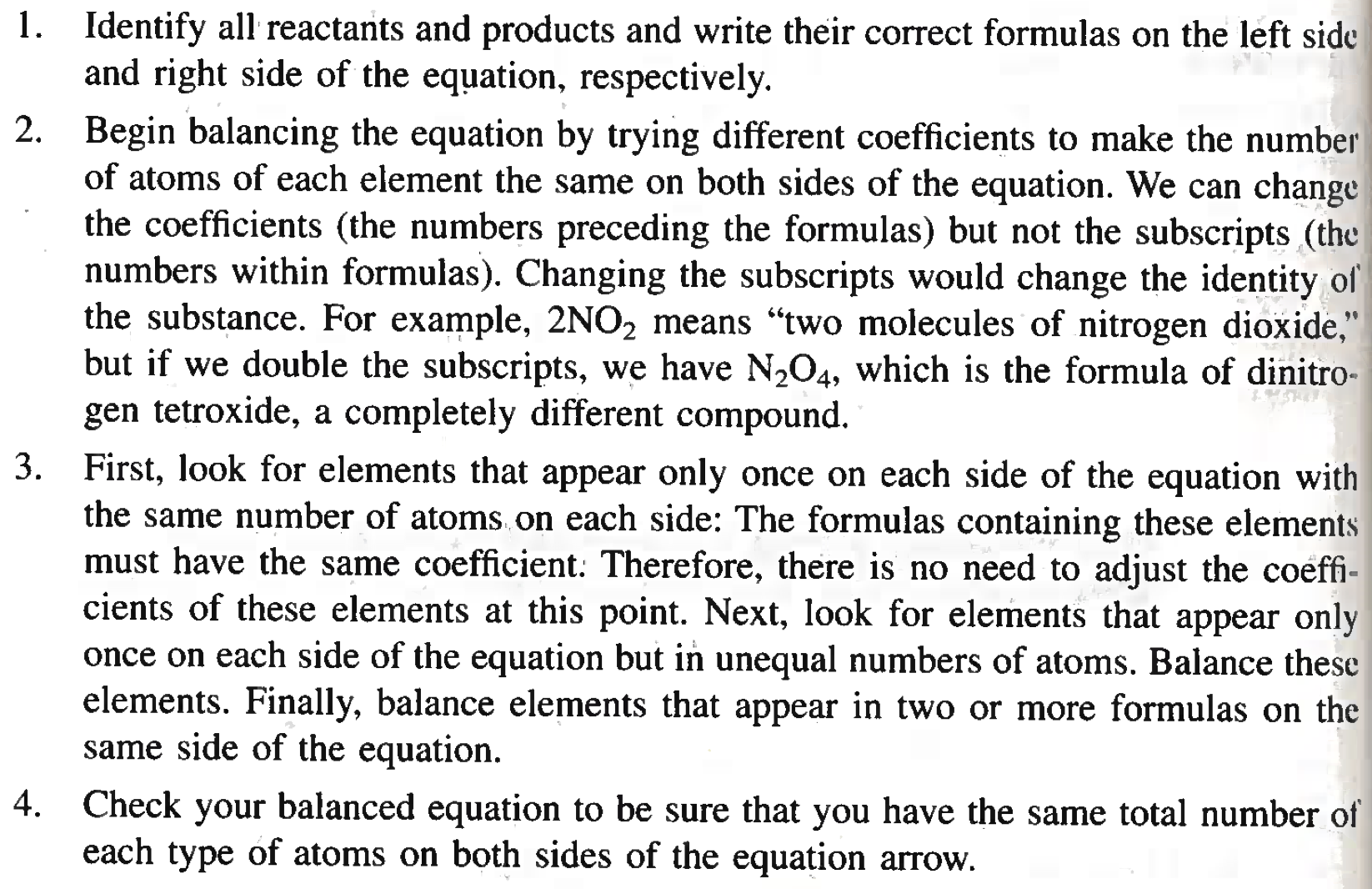 Example: Practice Exercise 3.12
Balance the equation representing the reaction between iron (III) oxide, Fe2O3, and carbon monoxide (CO) to yield iron (Fe) and carbon dioxide (CO2).
3.8: Amounts of Reactants and Products
When doing a chemical reaction you are joining together or taking apart a compound at the MOLE level.
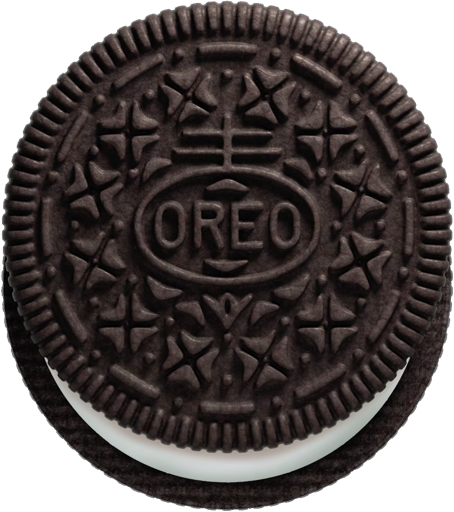 Its like making Oreos…..2 crackers to 
1 filling.  (2:1)
3.8: Amounts of Reactants and Products
Or (More complicated), its like making sandwiches: 2 Pieces of Bread, 1 Piece of meat, 1 piece of cheese, 1 piece of lettuce, 1 pickle, 1 piece of tomato (2:1:1:1:1:1)
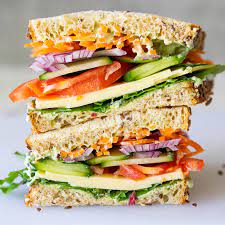 Its like Pizza, Layer cake, Lasagna, Sheppard’s Pie, Cake…pretty much anything with proportions.
Can you tell I like food…?
3.8: Amounts of Reactants and Products
Anyway……when you do this, eventually you run out of one of the ingredients (pieces) and have to stop making the ”thing” until you get more.
Chemical reactions are the same, but on the MOLE level.
Amounts (in mol) of reactants and products are related by a RATIO.
3.8: Amounts of Reactants and Products
The RATIO (the numbers) are the balancing coefficients from a balanced chemical equation.
SO….MAKE SURE THE EQUATION IF BALANCED BEFORE YOU DO ANY STOICHIOMETRY!
3.8: Amounts of Reactants and Products
10.60 g of Hydrogen and excess(more than you need) Iodine combine to form Hydrogen iodide (How much?).
H2 +    I2      HI
1
2
1
Great…but not really helpful….Chemical Equations are related at the MOLE level….not gram level…
m = ???
m = 10.60 g
How do we convert grams to mol?
n= 5.3 mol
m
10.60 g
=
n =
2.0 g/mol
M
= 5.3 mol
3.8: Amounts of Reactants and Products
10.60 g of Hydrogen and excess(more than you need) Iodine combine to form Hydrogen iodide (How much?).
N
G
H2 +    I2      HI
1
2
1
Now that we are the MOL level we can use the balancing numbers to calculate using a RATIO (Fraction)
N is what you NEED to find out about.
m = ???
m = 10.60 g
N
G
2
1
(    )
G is the information you were GIVEN in question.
n=
n= 10.6 mol
n= 5.3 mol
n= 5.3 mol x (2/1)
3.8: Amounts of Reactants and Products
10.60 g of Hydrogen and excess(more than you need) Iodine combine to form Hydrogen iodide (How much?).
N
G
Remember: ALL amounts are related at MOLE level by Ratio.

So I2 is 1:1.
Nice. So how do we convert back to mass?
H2 +    I2      HI
1
2
1
m = ???
m = 1355.74 g
m = 10.60 g
m
n =
M
2
1
(    )
n=
n= 10.6 mol
n= 5.3 mol
nM = m
= (10.6 mol)(127.9 g/mol)
= 1355.74 g
3.8: Amounts of Reactants and Products
10.60 g of Hydrogen and excess(more than you need) Iodine combine to form Hydrogen iodide (How much?).
N
G
Remember: ALL amounts are related at MOLE level by Ratio.

So I2 is 1:1.
Nice. So how do we convert back to mass?
H2 +    I2      HI
1
2
1
m = ???
m = 1355.74 g
m = 10.60 g
m
n =
M
2
1
(    )
n=
n= 10.6 mol
n= 5.3 mol
10.60H2 g
1 mol H2
127.9 g/ mol HI
2 mol HI
X
X
X
1 mol H2
1 mol HI
2.0 g/mol
3.8: Amounts of Reactants and Products
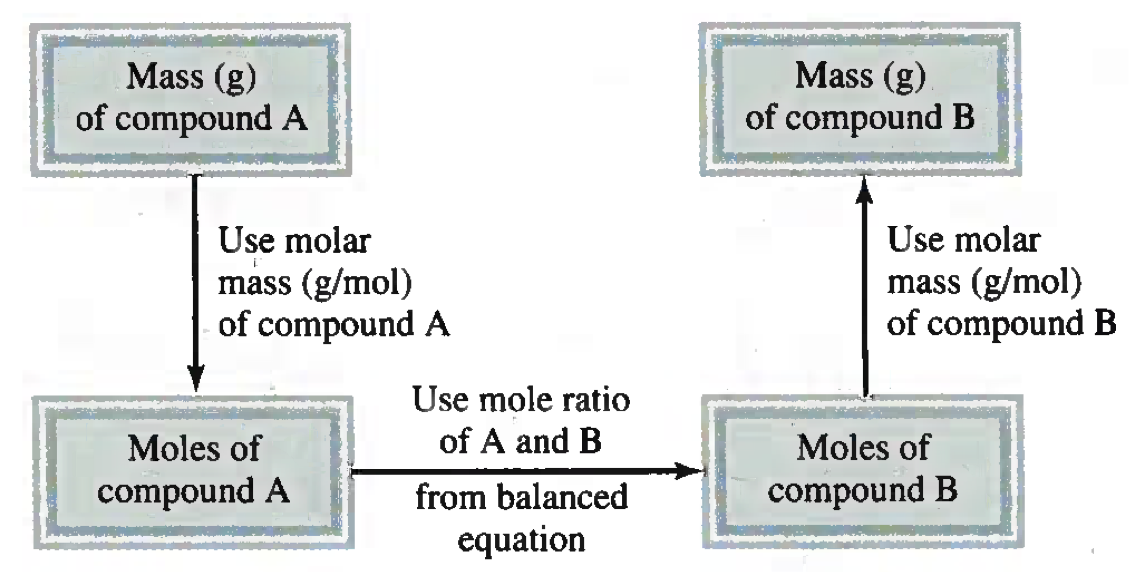 m
n =
nM = m
M
N
G
(    )
3.8: Amounts of Reactants and Products
Step by Step General Approach for Solving Stoichiometry Problems
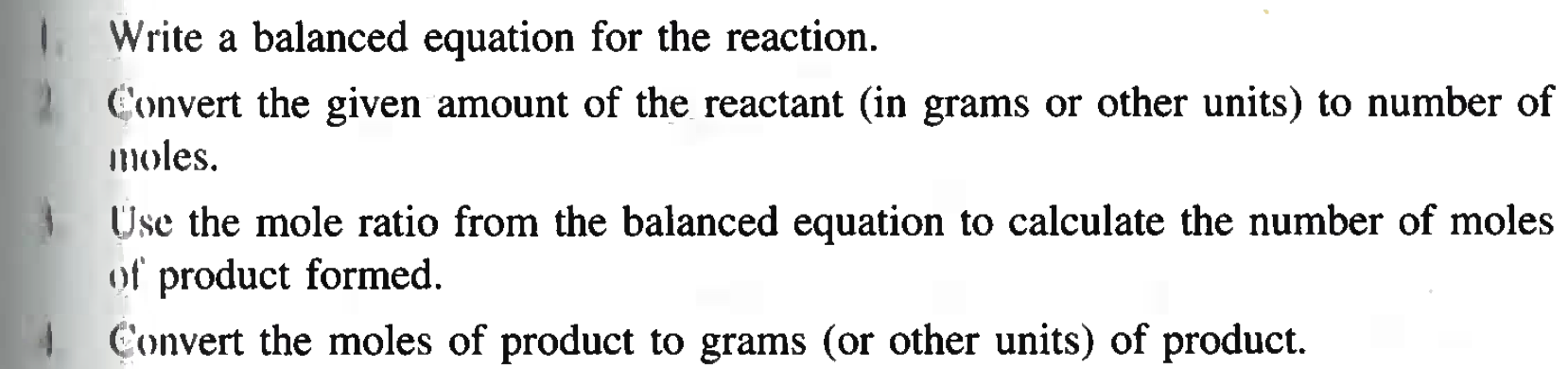 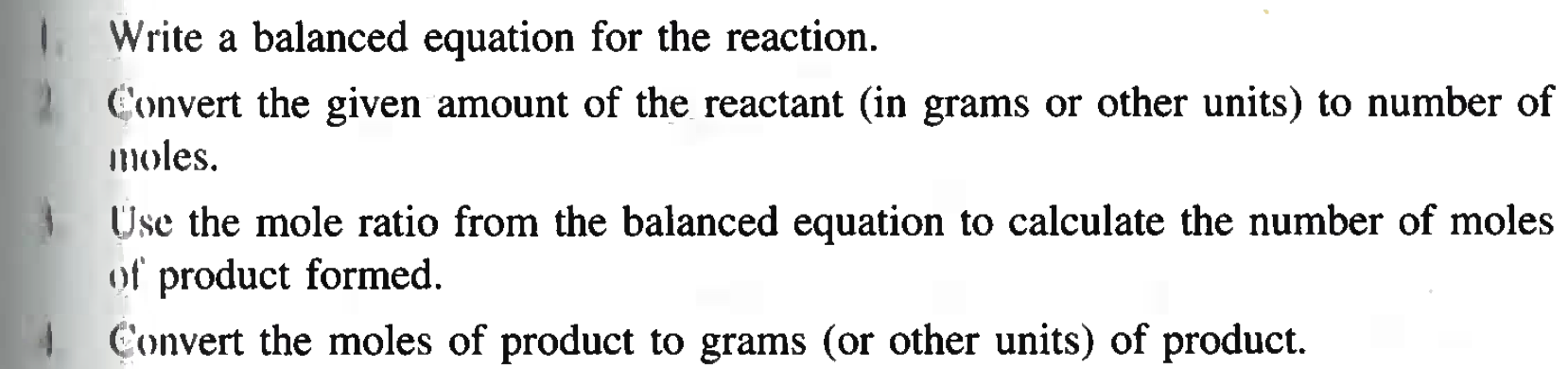 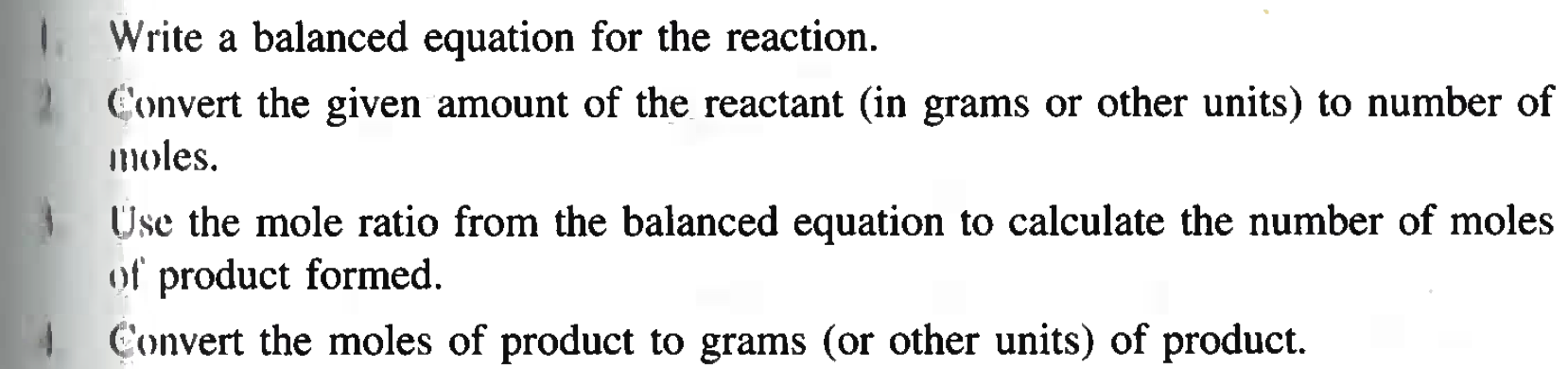 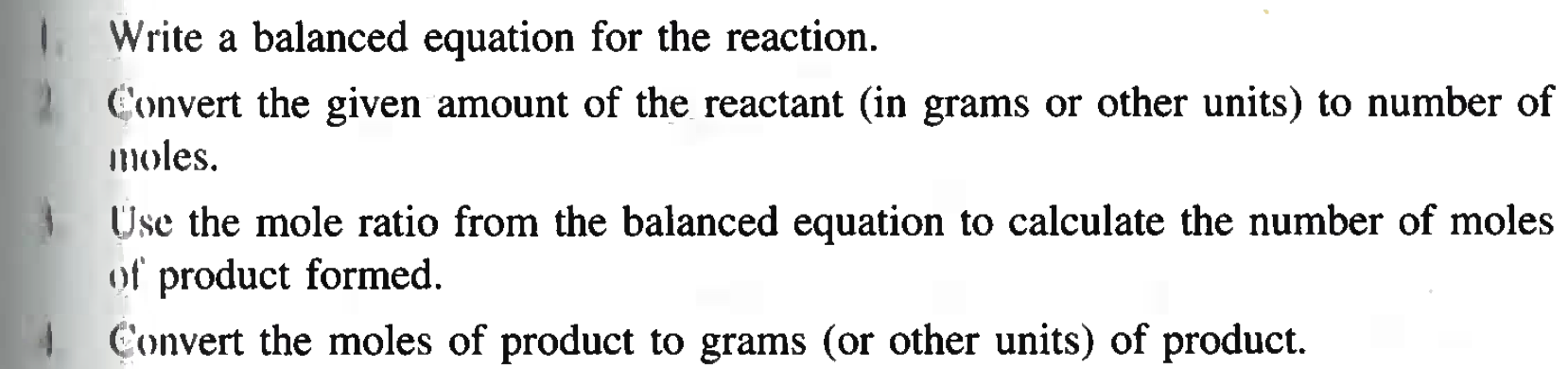 Example 3.13
The food we eat is degraded, or broken down, in our bodies to provide energy for growth and function. A general overall equation for this very complex process represents the degradation of glucose (C6H12O6) to carbon dioxide (CO2) and water (H2O):
1  C6H12O6 + 6 O2      6 CO2 + 6 H2O
If 856 g of C6H12O6 is consumed by a person over a certain period of time, what is the mass of the CO2 produced?
Example 3.13
3 Sig Figs
If 856 g of C6H12O6 is consumed by a person over a certain period of time, what is the mass of the CO2 produced?
N
G
C6H12O6 + 6 O2      6 CO2 + 6 H2O
m = 1245.2…. g
m = ??? g
m = 856 g
~1.25 x 103 g
m
n =
856 g
m =
nM
(28.3 mol)(44.0 g/mol)
M
180.0 g/mol
N
G
6
1
(    )
n = 28.5333333333333333 mol
n = 4.7555555555555555 mol
1 mol C6H12O6
6 mol HI
44.0 g/ mol CO2
856 gC6H12O6
X
X
X
1 mol H2
1 mol CO2
180.0 g/mol
Example: Practice Exercise 3.13
If 209 g of methanol (CH3OH)are used up in a combustion process, what is the mass of H2O produced?
2 CH3OH + 3 O2     2  CO2 + 4 H2O
Example 3.14
All Alkali metals react with water to produce hydrogen gas and the corresponding alkali metal hydroxide. A typical reaction is that between lithium and water.
2 Li(s) + 2 H2O(l)     2  LiOH	(aq) +    H2(g)
How many grams of Li are needed to produce 9.89 g of H2?
Example 3.14
3 Sig Figs
How many grams of Li are needed to produce 9.89 g of H2?
N
G
2 Li(s) + 2 H2O(l)     2  LiOH	(aq) +    H2(g)
m = ??? g
m = 9.89 g
m = 68.241 g
~6.82 x 101 g
No need to put a “1”….just x 10
n =
9.89g
m =(9.89 mol)(6.9 g/mol)
2.0g/mol
2
1
(    )
n = 9.89 mol
n = 4.95 mol
2 mol Li
1 mol H2
6.9 g/ mol Li
9.89 gH2
X
X
X
1 mol H2
1 mol Li
2.0 g/mol
Example: Practice Exercise 3.14
The reaction between nitric oxide (NO) and oxygen (O2) x to form nitrogen dioxide (NO2) is a key step in photochemical fog formation:
2 NO(g) +  O2(g)     2  NO2(g)
3.9: Limiting Reagents
When a reaction occurs there are limitations to how much of the product you make.
Similar to the Oreo or Sandwich analogies earlier.
One of the ingredients will run out and thus you CANT make any product (Oreos/Sandwiches).
The ingredient that runs out is called the LIMITING REAGENT.
The ingredient you have lots of and have left over is called the EXCESS (Extra) REAGENT.
Example:
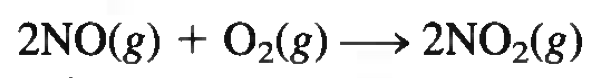 n = 8.0 mol
n = 7.0 mol
Which one would run out first? Nitrogen monoxide or Oxygen?
Example:
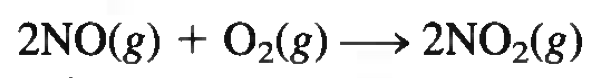 E
L
Because of NO would make less product than the NO it’s the LIMITING REAGENT
BE CAREFUL!  You might get mass (g) which requires an extra step.
2
2
(    )
n = 8.0 mol
2
1
(    )
n = 14.0 mol
n = 8.0 mol
n = 7.0 mol
Example 3.15
Urea [(NH2)2CO] is prepared by reacting ammonia with carbon dioxide.
2 NH3(g) + CO2(g)       (NH2)2CO(aq) +  H2O(l)
In one process, 637.2 g NH3 are treated with 1142 g CO2. (a) Which of the two reactants is the limiting reagent? (b) Calculate the mass of (NH2)2CO formed. (c) How much excess reagent 
(in grams) is left at the end of the reaction?
Example 3.15
4 Sig Figs
In one process, 637.2 g NH3 are treated with 1142 g CO2. (a) Which of the two reactants is the limiting reagent? (b) Calculate the mass of (NH2)2CO formed. (c) How much excess reagent 
(in grams) is left at the end of the reaction?
L
E
2 NH3(g) + CO2(g)       (NH2)2CO(aq) +  H2O(l)
m = 1142 g
m = 637.2 g
m
n =
M
1
1
(    )
n = 25.9545454545  mol
n = 25.9545454545 mol
1
2
(    )
n = 18.7411764706 mol
n = 37.4823529412 mol
n ~ 18.74 mol
Example 3.15
In one process, 637.2 g NH3 are treated with 1142 g CO2. (a) Which of the two reactants is the limiting reagent? (b) Calculate the mass of (NH2)2CO formed. (c) How much excess reagent 
(in grams) is left at the end of the reaction?
L
E
2 NH3(g) + CO2(g)       (NH2)2CO(aq) +  H2O(l)
m = 1142 g
m = 637.2 g
m = ??? (g)
You only make this many mols and then you run out of an ingredient and CANT make anymore (NH2)2CO
1
1
(    )
n = 25.9545454545  mol
n = 25.9545454545 mol
1
2
(    )
n = 18.7411764706 mol
n = 37.4823529412 mol
Example 3.15
In one process, 637.2 g NH3 are treated with 1142 g CO2. (a) Which of the two reactants is the limiting reagent? (b) Calculate the mass of (NH2)2CO formed. (c) How much excess reagent 
(in grams) is left at the end of the reaction?
L
E
2 NH3(g) + CO2(g)       (NH2)2CO(aq) +  H2O(l)
m = 1142 g
m = 637.2 g
m = ??? (g)
You only make this many mols and then you run out of an ingredient and CANT make anymore (NH2)2CO
n = 18.7411764706 mol
Example 3.15
4 Sig Figs
In one process, 637.2 g NH3 are treated with 1142 g CO2. (a) Which of the two reactants is the limiting reagent? (b) Calculate the mass of (NH2)2CO formed. (c) How much excess reagent 
(in grams) is left at the end of the reaction?
L
E
2 NH3(g) + CO2(g)       (NH2)2CO(aq) +  H2O(l)
m = 1142 g
m = 1124 g
OR
1.124 x 103 g
m = 637.2 g
m = ??? (g)
m = nM
= (18.7…mol)(60.0 g/mol)
= 1124.47058 g
n = 18.7411764706 mol
Example 3.15
In one process, 637.2 g NH3 are treated with 1142 g CO2. (a) Which of the two reactants is the limiting reagent? (b) Calculate the mass of (NH2)2CO formed. (c) How much excess reagent 
(in grams) is left at the end of the reaction?
L
E
2 NH3(g) + CO2(g)       (NH2)2CO(aq) +  H2O(l)
m = 1142 g
m = 637.2 g
m = 1162 g
OR
1.162 x 103 g
n = 25.9545454545  mol (E.R)
1
1
(    )
n = 18.7411764706 mol (LR)
n = 18.741…  mol (E.R) USED
Example 3.15
4 Sig Figs
In one process, 637.2 g NH3 are treated with 1142 g CO2. (a) Which of the two reactants is the limiting reagent? (b) Calculate the mass of (NH2)2CO formed. (c) How much excess reagent 
(in grams) is left at the end of the reaction?
L
E
2 NH3(g) + CO2(g)       (NH2)2CO(aq) +  H2O(l)
m = 1142 g
m = 637.2 g
mLeft Over ~ 317.4 g
The books answer of 319 g is WORNG…they rounded at each step..
-
n = 25.9545454545 mol
nused up = 18.7411764706 mol
X 44.0 g/mol
nLeft Over= 7.2133689839 mol
mLeft Over = 317.388235292 g
n = 18.741…  mol (E.R) USED
Example: Practice Exercise 3.15
The reaction between aluminium and iron(III) oxide can generate temperatures approaching 3000∘C and is used in welding metals:
2 Al +  Fe2O3      Al2O3 +  2  Fe
In one process, 124 g of Al are reacted with 601 g of Fe2O3. (a) Calculate the mass (in grams) of Al2O3, formed. (b) How much of the excess reagent is left at the end of the reaction?
3.10: Reaction Yield
When we do an experiment we DO NOT always get as much as we Calculate that we should.
We make:
Measuring mistakes
Spills
These are called SOURCES OF ERROR.
Little drops left in beakers and tubes
Calculation mistakes
SOURCES OF ERROR all affect the Reaction Yield (a %).
3.10: Reaction Yield
The Reaction Yield is a Percentage similar to how to calculate percentage on a test.
Amount you actually got (Usually give to you in question)
Actual Yield
X 100%
Reaction Yield is =
Theoretical Yield
Amount you CALCULATED using stoichiometry).
Example 3.16
Titanium is a strong, light weight, corrosion-resistant metal that is used in rockets, aircraft, jet engines, and bicycle frames. It is prepared by the reaction of titanium (IV) chloride with molten magnesium between 950∘ C and 1150∘ C :
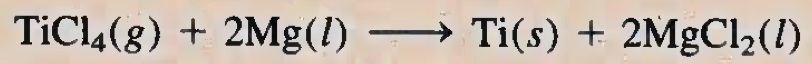 In a certain industrial operation 3.54 x 107 g of TiCl4 are reacted with 1.13 x 107 g of Mg.             (a) Calculate the theoretical yield of Ti in grams. (b) Calculate the percent yield if 7.91 x 106 g of Ti are actually obtained.
Example 3.16
In a certain industrial operation 3.54 x 107 g of TiCl4 are reacted with 1.13 x 107 g of Mg.             (a) Calculate the theoretical yield of Ti in grams. (b) Calculate the percent yield if 7.91 x 106 g of Ti are actually obtained.
N
E
L
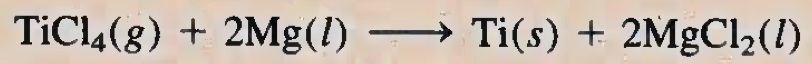 m = 1.13 x 107 g
m = 3.54 x 107 g
M = 189.9 g/mol
M = 24.3 g/mol
m
n =
M
1
2
(    )
n =465020.5761 mol
n = 232510.2881mol
1
1
(    )
n = 186413.9021 mol
n =186413.9021 mol
3 Sig Figs
Example 3.16
In a certain industrial operation 3.54 x 107 g of TiCl4 are reacted with 1.13 x 107 g of Mg.             (a) Calculate the theoretical yield of Ti in grams. (b) Calculate the percent yield if 7.91 x 106 g of Ti are actually obtained.
N
E
L
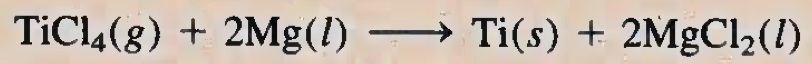 m = ??? (g)
m = 8.93 x 106 g
m = 1.13 x 107 g
m = 3.54 x 107 g
M = 346.4 g/mol
M = 48.6 g/mol
m = nM
m
n =
= (186413…mol)(47.9 g/mol)
M
= 8929225.911 g
1
2
(    )
n = 465020.5761 mol
n =232510.2881 mol
1
1
(    )
n = 186413.9021 mol
n = 186413.9021 mol
Example 3.16
In a certain industrial operation 3.54 x 107 g of TiCl4 are reacted with 1.13 x 107 g of Mg.             (a) Calculate the theoretical yield of Ti in grams. (b) Calculate the percent yield if 7.91 x 106 g of Ti are actually obtained.
N
3 Sig Figs
E
L
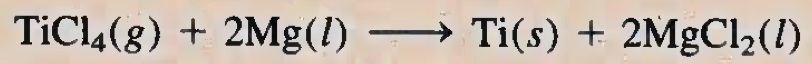 m = 1.13 x 107 g
m = 8.93 x 106 g
m = 3.54 x 107 g
Actual Yield
X 100%
Reaction Yield is =
Theoretical Yield
7.91 x 106 g
X 100%
Reaction Yield is =
8929225.911g
~ 88.6 %
Reaction Yield is = 88.5855065 %
Example: Practice Exercise 3.16
Industrially, vanadium metal, which is used in steel alloys, can be obtained by reacting 
vanadium (V) oxide with calcium at high temperatures:
5 Ca +  V2O5    5  CaO +  2  V
In one process, 1.54 x 	103 g of V2O5 reacts with 1.96 x 103 g of Ca. (a) Calculate the theoretical yield of V. (b) Calculate the percent yield if 803 g of V are obtained.
Key Words
Chemical Reaction (P. 92)

Excess Reagent (P. 101)

Limiting Reagent (P. 101)

Molar Mass (P. 80)

Mole (mol) (P. 79)
Mole Method (P. 97)

Molecular Mass (P. 83)

Percentage Composition by Mass (P. 87)

Percent Yield (P. 103)
Actual Yield (P. 103)

Atomic Mass (P. 78)

Atomic Mass Unit (amu) (P. 78)

Avogadro’s Number (NA) (P. 79)

Chemical Equations (P. 92)
Product (P. 93)

Reactant (P. 93)

Stoichiometric Amount (P. 101)

Stoichiometry (P. 97)

Theoretical Yield (P. 103)